Я и Книга: исследование современных практик
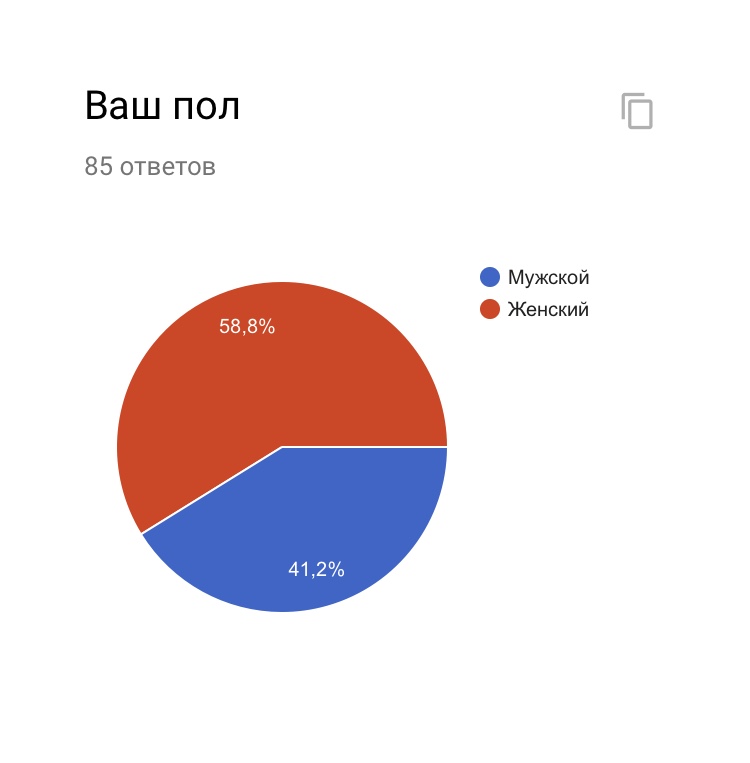 СЕЗОННЫЙ КНИГООБМЕН🌿————⠀⠀По итогам опроса единогласно решили, что все-таки книгообмен будет проведён. Отличаться от всех других он будет лишь тем, что сделаем его сезонным. В зависимости от того, в какое время года проводится книгообмен, будут составляться посылки. ⠀⠀⠀⠀Попробуем и если вам такая тема понравится, то сделаем такие книгообмены постоянными. Так же вместе с вами и я принимаю участие в нем.💕⠀⠀⠀⠀И так, скоро наступит осень, соответсвенно книгообмен будет осенний.🍁⠀⠀⠀⠀Условия участия:▫️Быть подписанным или подписаться на меня▫️Написать в комментариях о том, что Вы участвуете и позвать друзей, сколько хотите▫️Сделать репост в сторис и указать, что проходит книгообмен⠀⠀⠀⠀Мне в Директ написать Ваши данные:▪️ФИО и адрес▪️С чем у вас ассоциируется осень(не обязательно только в книжной тематике)▪️Сколько посылок готовы отправить и соответсвенно получить▪️Жанры книг, которые Вы предпочитаете читать в это время года. Можете даже дописать к этому, пару книг-хотелок, которые хотели бы прочитать этой осенью.▪️Указать обмениваете б/у книгу или готовы купить и отправить новую⠀⠀⠀⠀Заявки на участие принимаются до 11 сентября, 12 числа я пришлю адреса для книгообмена. Отправить посылки Вы сможете в течение двух недель(чтобы было время подумать и собрать полноценную осеннюю посылку).🔥⠀⠀⠀⠀Исходя из вышесказанного, вот примерное содержание посылки: книга, которая ассоциируется с осенью, приятности в «осенней» цветовой гамме или с осенним «настроением» и дальше по желанию, какие-либо осенние атрибуты. Книги можете, как отправлять из своей библиотеки(в хорошем состоянии!), так и обмениваться новыми.⠀⠀⠀⠀Отбирать Вам «коллегу» для книгообмена буду по схожим интересам и мнениям. ⠀⠀⠀⠀Собирайте свои посылки искренне и с душой.♥️
#Неслучайный книжный клуб

«Счастье книголюба это... Это клуб, сообщество или ... Пусть будет клуб, таких же книголюбов.

Я благодарна судьбе, что свела меня с девочками в праздничном книгообмене, из которого вырос наш счастливый клуб, где мы дарим каждой стопки книг на день рождения.

Мой праздник через три дня, а начался он гораздо раньше, как только я получила первую посылку с книгами.

Я благодарю вас девочки, за возможность участвовать в таком приятном деле💕 #неслучайный_книжный_клуб
И за эту, самую желанную, вкусную, и долгожданную книжную стопку.

Все книги самые-самые♥»